Aero football
Print media
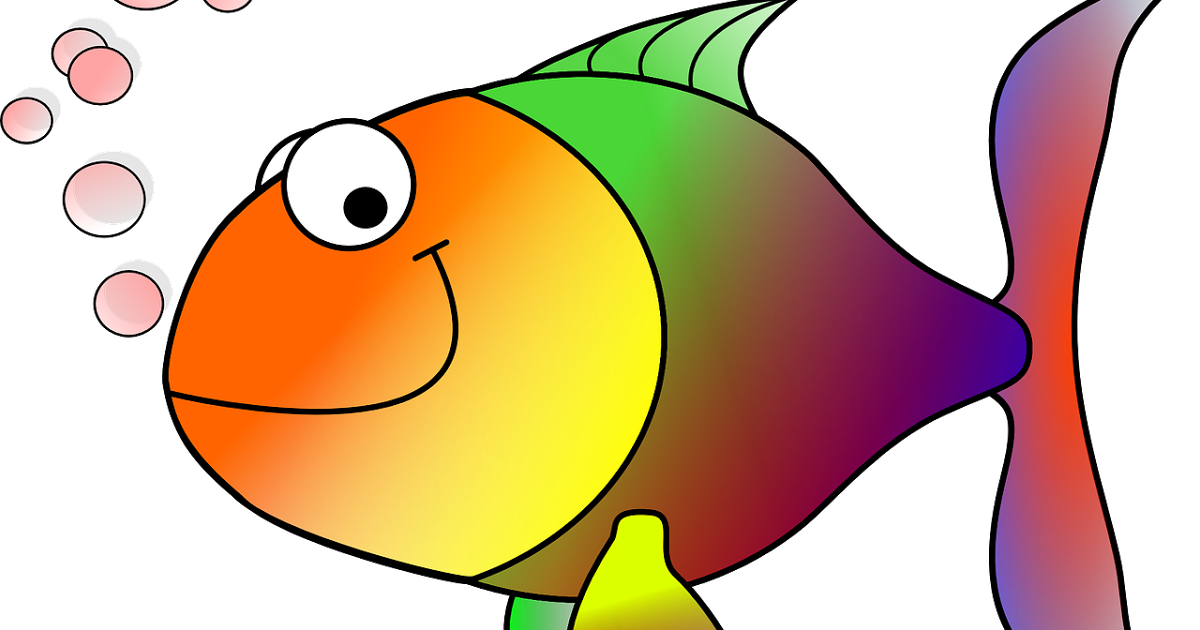 Go to aero sports & outdoors to get the best equipment now
Print media
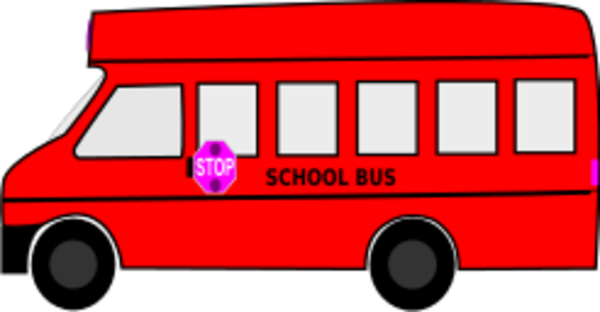 Aero Sports & outdoors
Specialty media
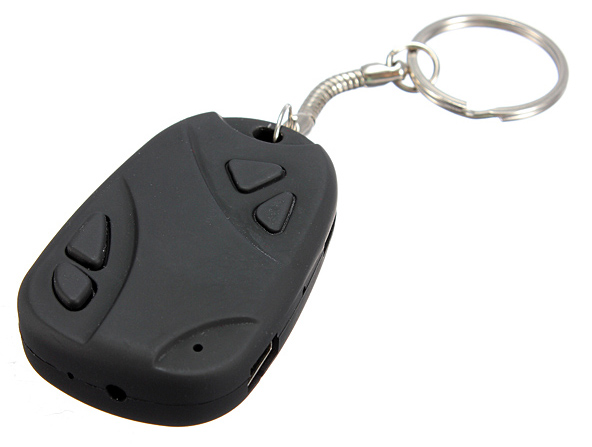 Aero Sports & Outdoors
online
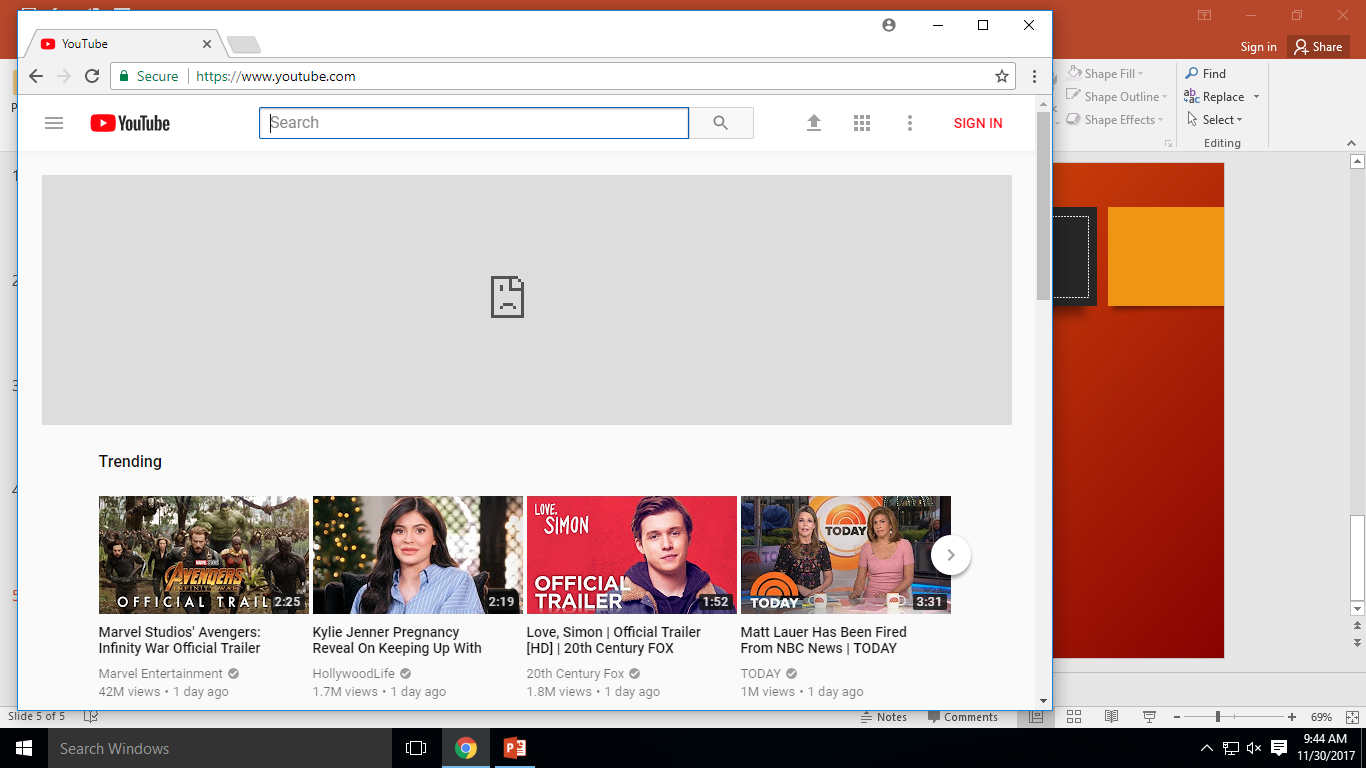 Aerosports.com  



Special cyber Monday sale everything online 15% off and any order over $50 is an extra 25% off
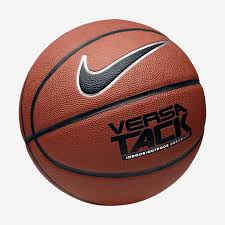 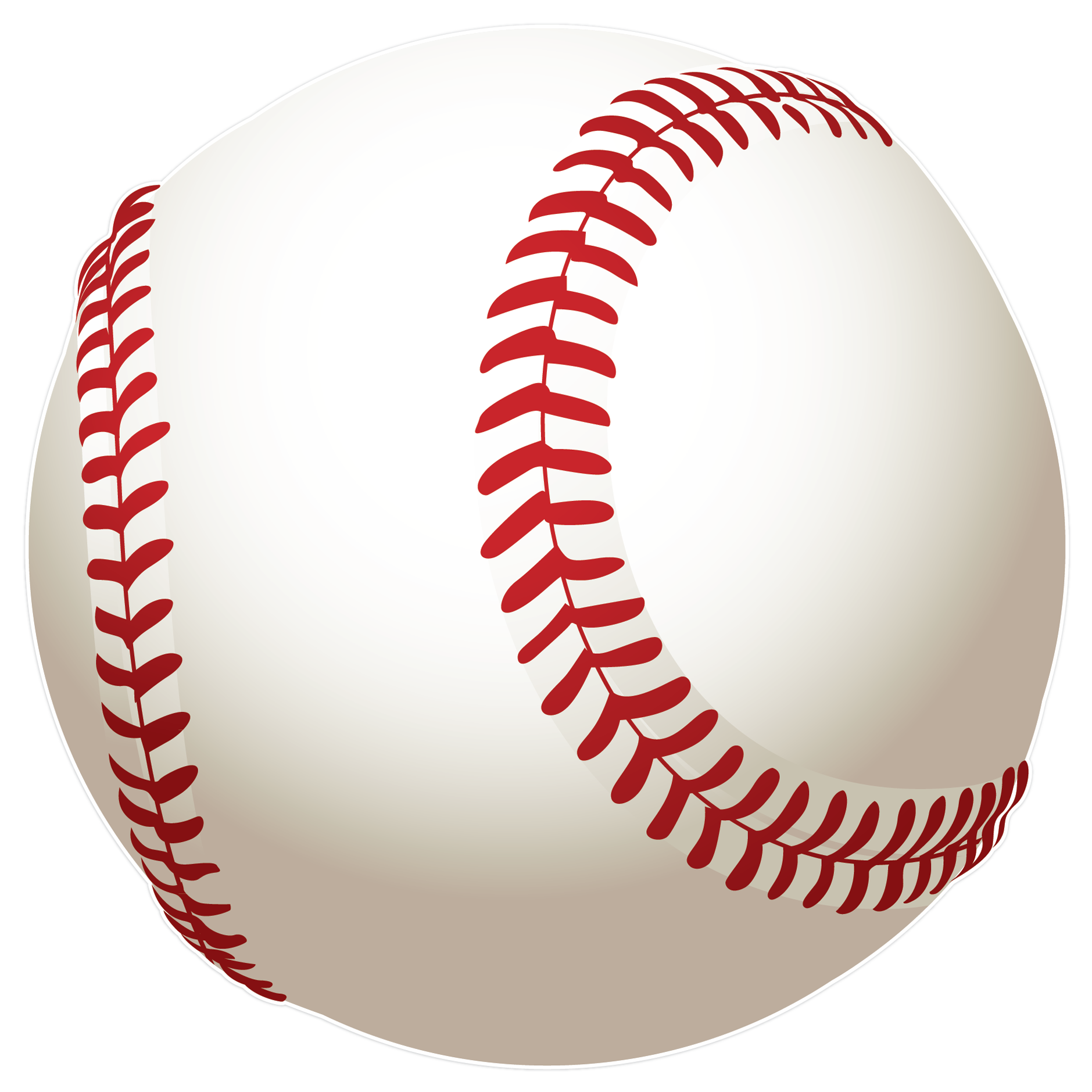 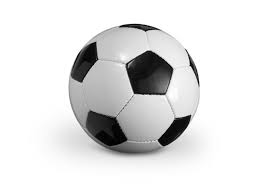 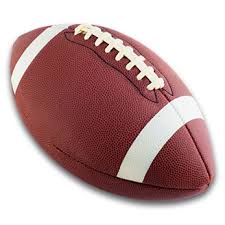 Broadcast media
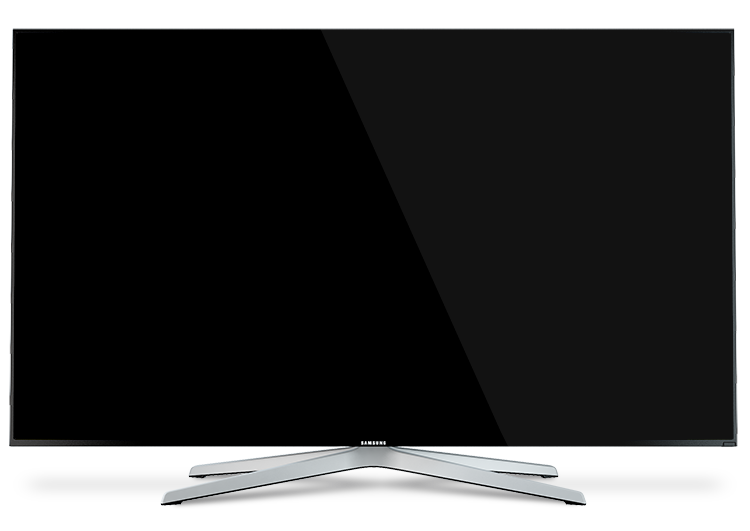 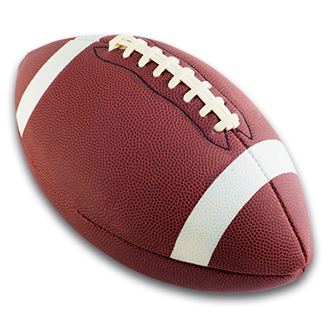 Come to aero sports and outdoors now!!
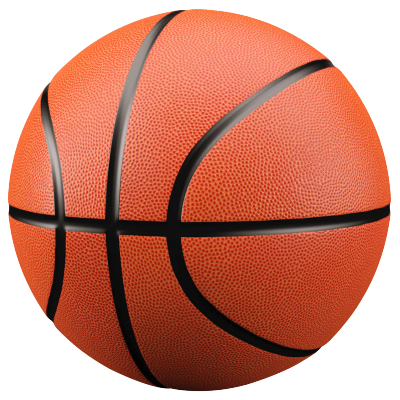 Publicity
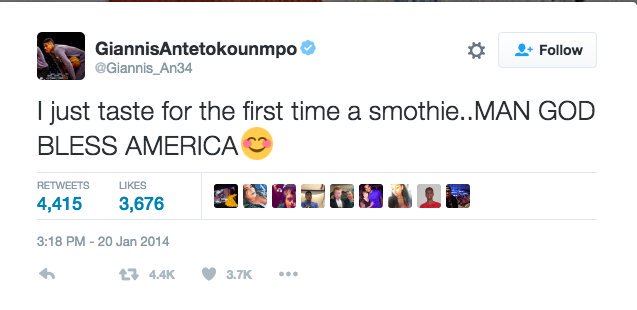 Just went out to Aero Sports for some new gear that you might see on the court soon???? #GETEWITHTHEGAME
Coupon
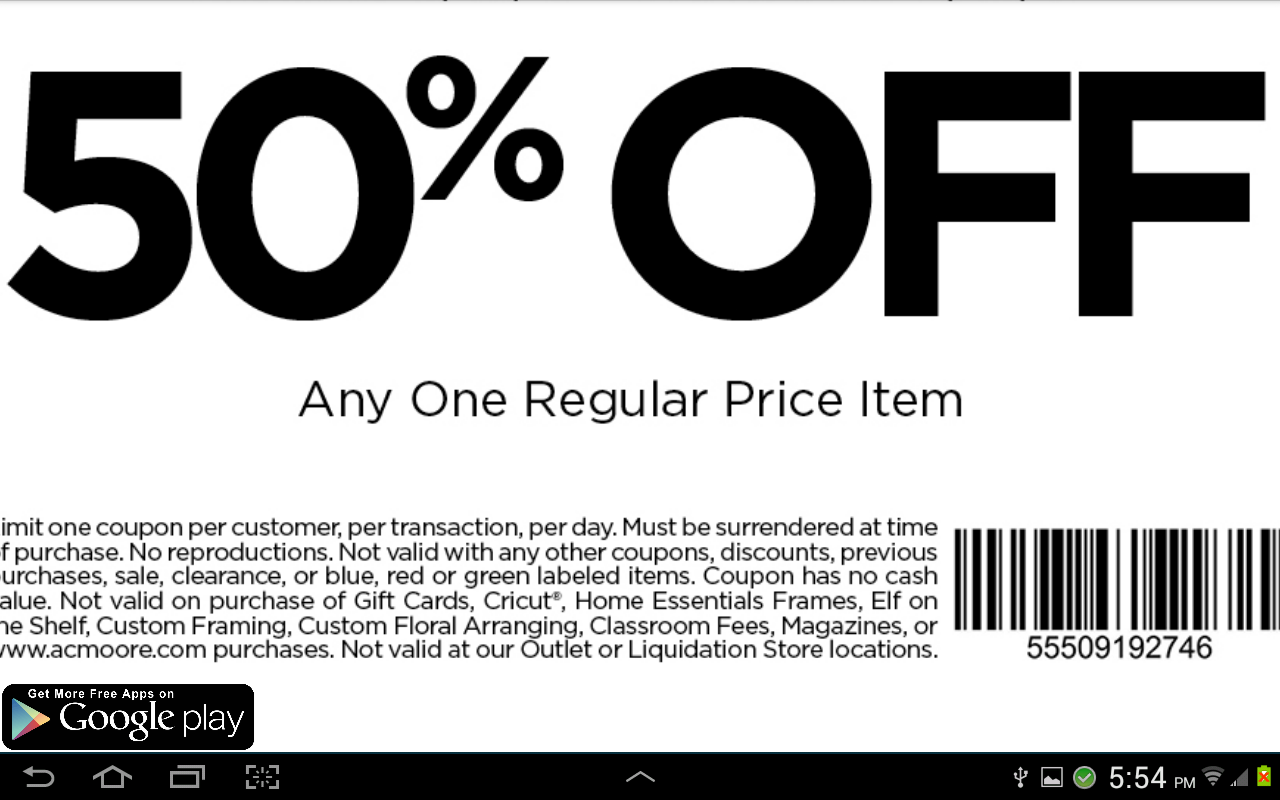 Any order of $100 or more
Aero sports
Loyalty marketing program
Aero

        REWARDS
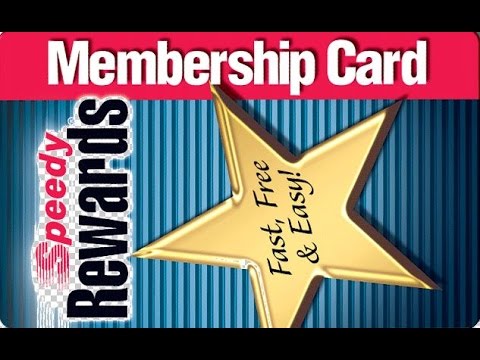 Incentives
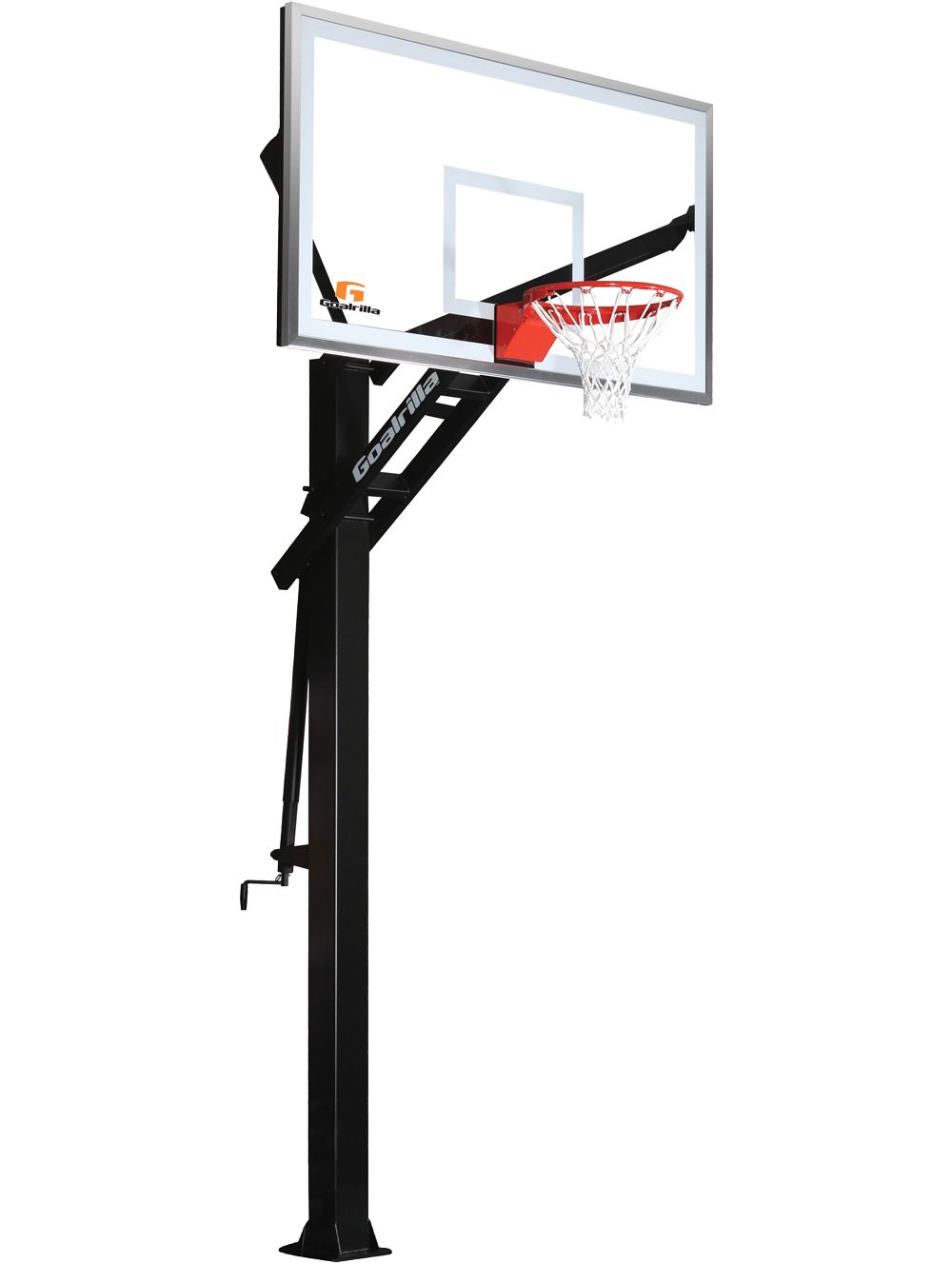 Everytiem you go in store or online and spend $150 or more you are entered in a sweepstakes for a FREE Basketball goal
PR
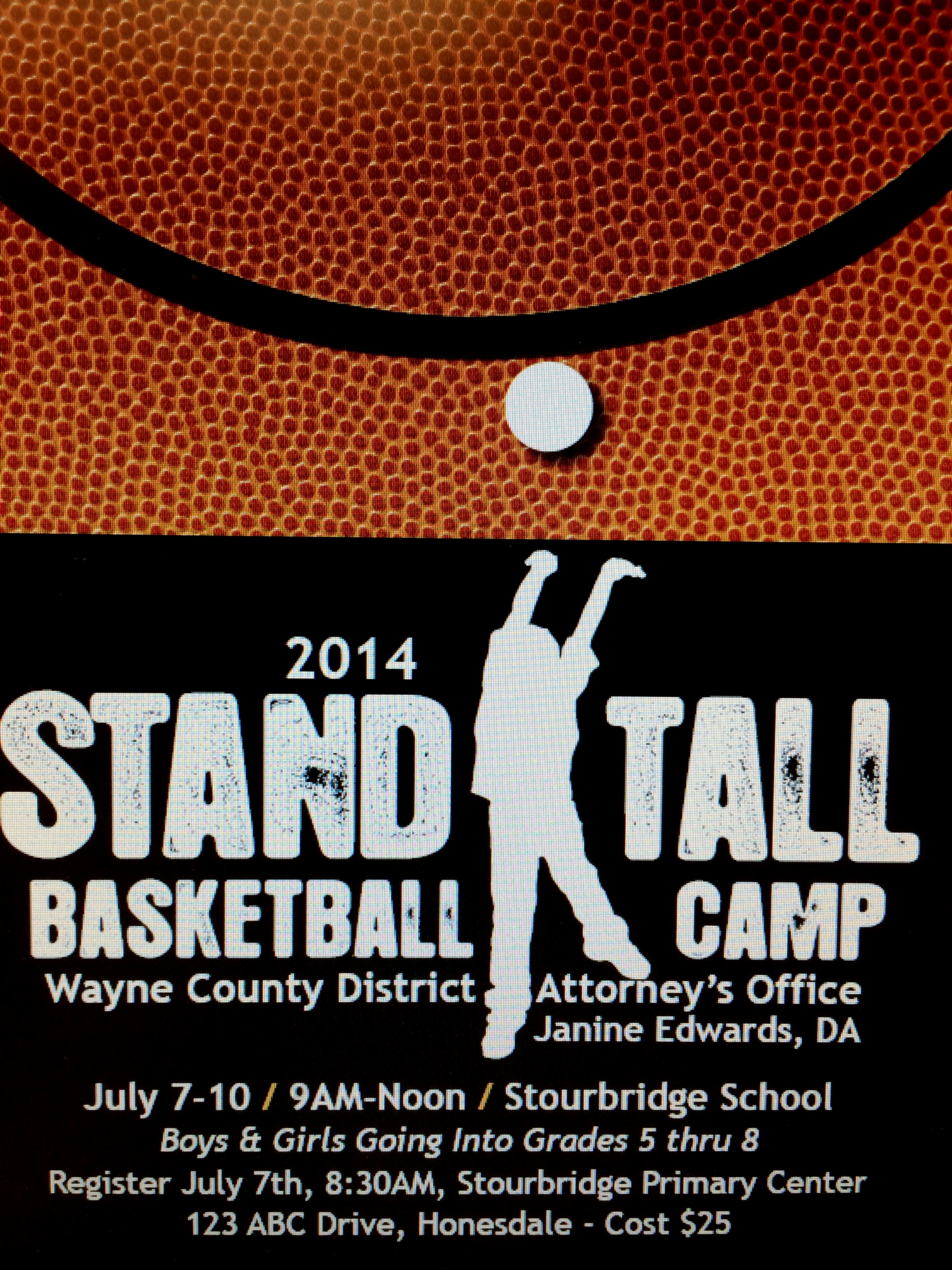 2017
AERO
SPORTS
Personal selling
Hello thanks for calling aero sports what can I help you with today?
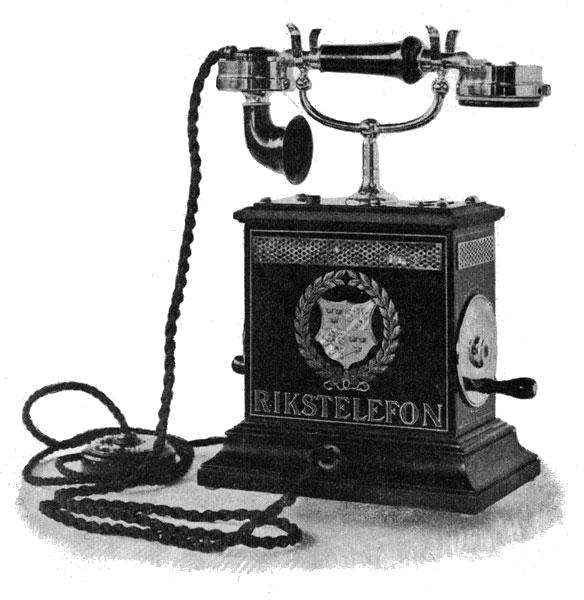 Direct marketing
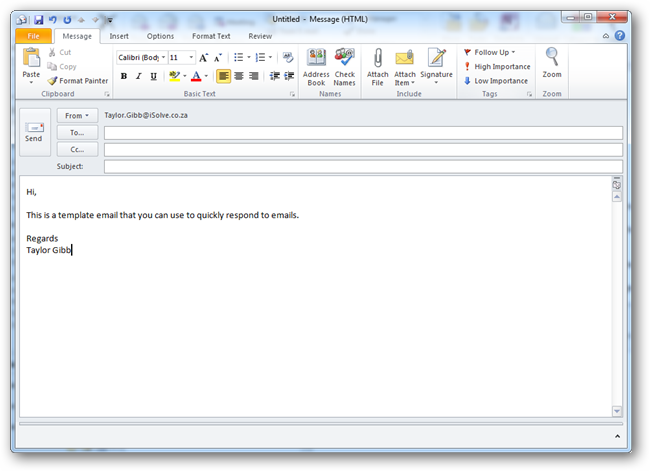 Someguy@123.com
hello,

Today I'm emailing you about the new aero sports store in Miami Florida we have some great new things in the tore as you may be aware Miami has some of the best high school football teams so today you might be intr4ested in some new football stuff
Direct marketing
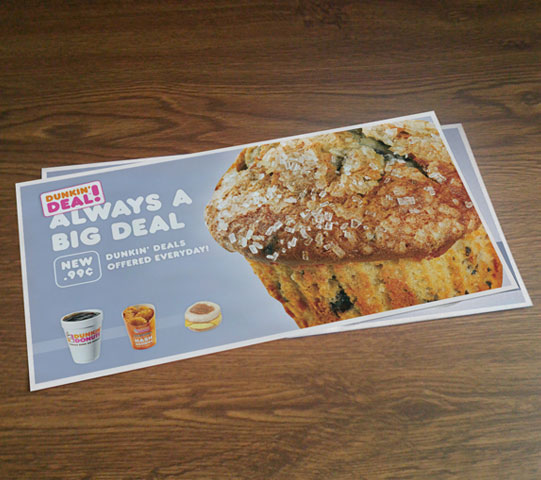 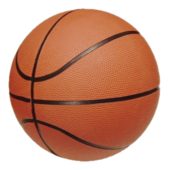 Aero sports & outdoors
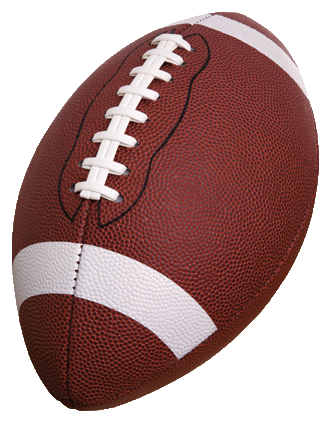 Get 25% off of any purchase of over $50
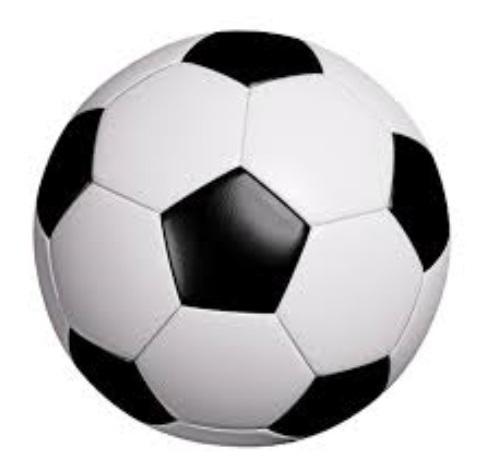